RESTRICTION FRAGMENT ANALYSIS AND DNA FINGERPRINTING
0
Nucleic acid probes identify clones carrying specific genes
DNA technology methods
Can be used to identify specific pieces of DNA
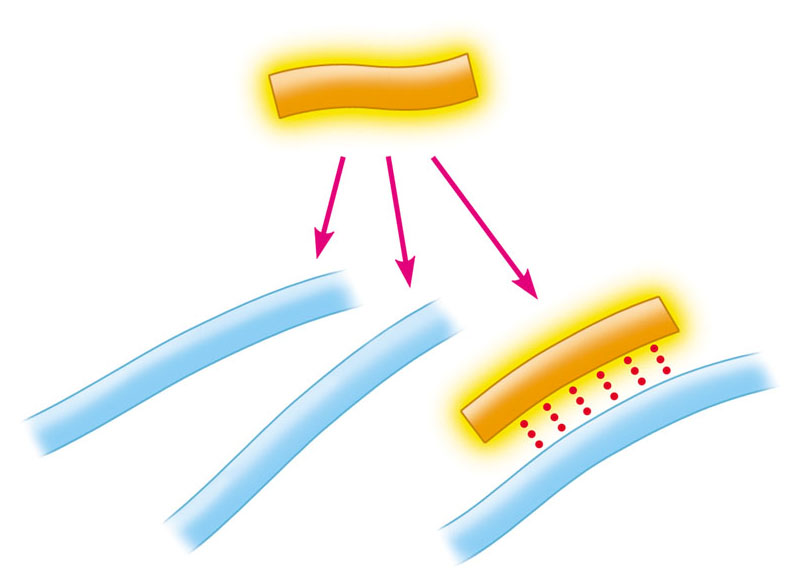 A T C C G A
Radioactive
probe (DNA)
Mix with single-
stranded DNA from
various bacterial
(or phage) clones
Single-stranded
DNA
A T G C G C T T A T C G
A  T  C  C  G  A
A G C C T T A T G C A T
A G G T A G G C T A  A
Base pairing
indicates the
gene of interest
0
A nucleic acid probe
Is a short, single-stranded molecule of radioactively labeled or fluorescently labeled DNA or RNA
Can tag a desired gene in a library
Figure 12.8
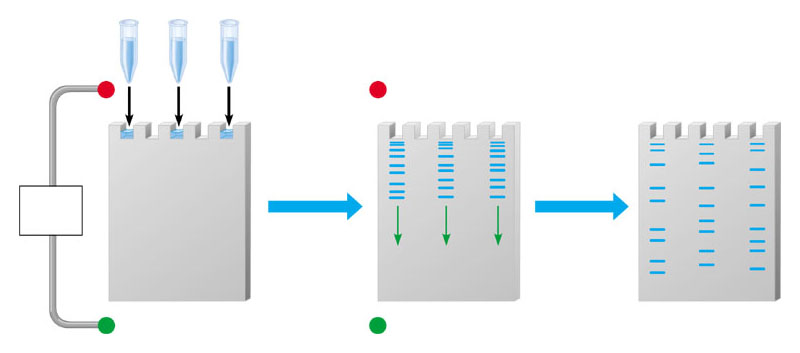 Mixture of DNA
molecules of
different sizes
–
–
Longer
molecules
Power
source
Gel
Shorter
molecules
Completed gel
+
+
Figure 12.10
0
12.10 Gel electrophoresis sorts DNA molecules by size
0
Restriction fragment length polymorphisms can be used to detect differences in DNA sequences
Crime scene
Suspect
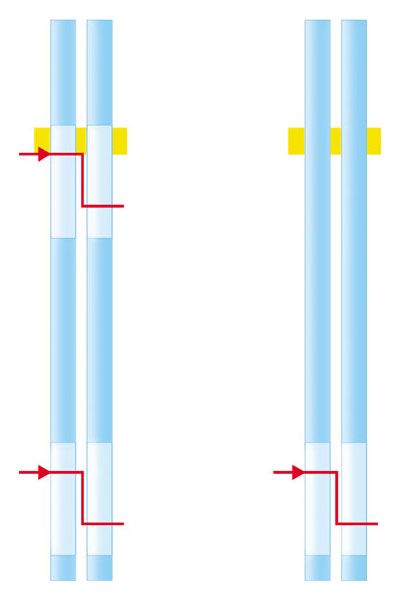 w
C
G
Cut
A
T
C
G
C
G
G
C
G
C
G
C
G
C
z
x
C
G
C
G
Cut
Cut
C
G
C
G
G
C
G
C
y
y
G
C
G
C
DNA from chromosomes
0
How Restriction Fragments Reflect DNA Sequence
Restriction fragment length polymorphisms (RFLPs)
Reflect differences in the sequences of DNA samples
Figure 12.11A
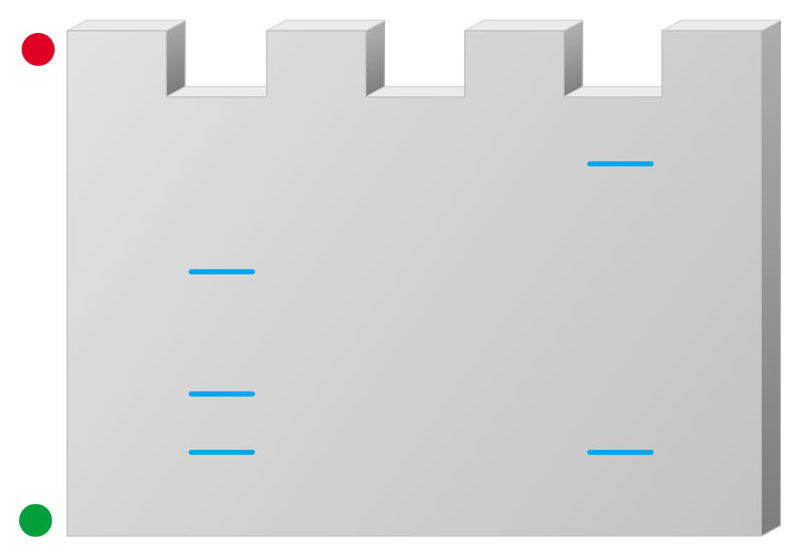 1
2
–
Longer
fragments
z
x
w
y
y
Shorter
fragments
+
Figure 12.11B
0
After digestion by restriction enzymes
The fragments are run through a gel
0
Using DNA Probes to Detect Harmful Alleles
Radioactive probes
Can reveal DNA bands of interest on a gel
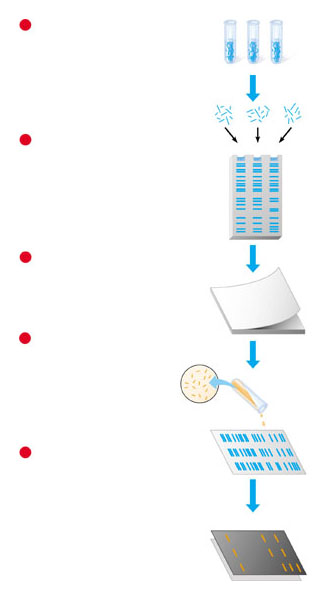 Restriction fragment 
preparation
1
I
II
III
Restriction 
fragments
Gel electrophoresis
2
I
II
III
Blotting
3
Filter paper
Radioactive probe
4
Radioactive, single-
stranded DNA (probe)
Probe
I
Detection of radioactivity
(autoradiography)
5
II
III
Film
I
II
III
0
Detecting a harmful allele using restriction fragment analysis
Figure 12.11C
CONNECTION
0
DNA technology is used in courts of law
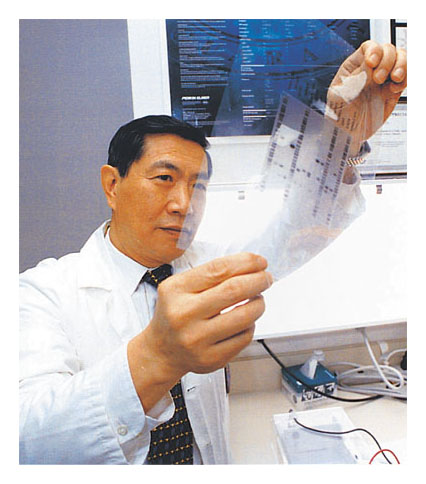 Blood from
defendant’s clothes
Defendant’s
blood
Victim’s
blood
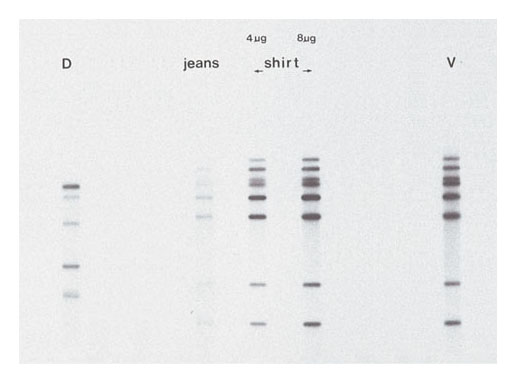 Figure 12.12B
0
DNA fingerprinting can help solve crimes
Figure 12.12A
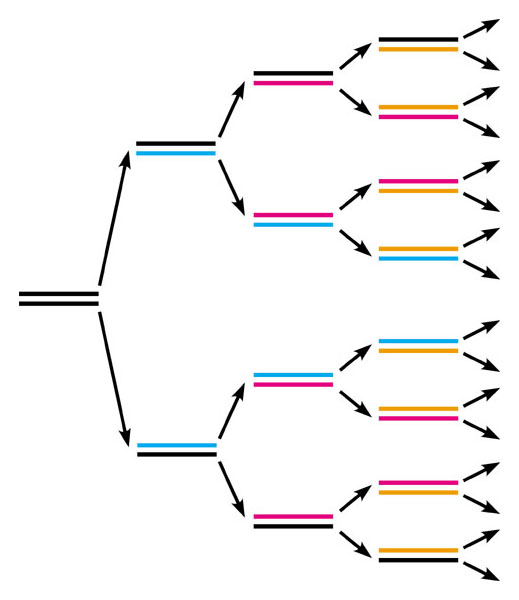 Initial
DNA
segment
1
2
4
8
Number of DNA molecules
0
The PCR method is used to amplify DNA sequences
The polymerase chain reaction (PCR)
Can be used to clone a small sample of DNA quickly, producing enough copies for analysis
Figure 12.14